Thoracic Surgery General Management I
Updated by:  Brian Mitzman, MD
University of Utah
Initial powerpoint by: Stephen Yang, MD
Johns Hopkins University
Learning Goals
The basic level concepts focused on:
General Knowledge
Basic Lung Anatomy
The advanced level concepts focused on:
Management and Advanced Lung Anatomy
Discussion Questions
Most common anomalies of the lung?
Encountered during bronchoscopy?
During lobectomy of individual lobes?
Standard Anatomy
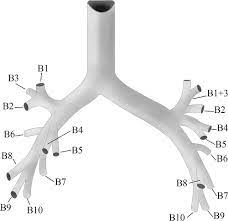 Case #1
A 25  yo M sustains a bullet wound that enters the anterior right chest below the nipple and exits below the tip of the right scapula
What potential organs are injured?  
What tests or procedures would be done to exclude injuries?
Discussion
Potential organs injured:  lung, esophagus, diaphragm, liver, airway, heart, pericardium
Work up:  FAST, CT chest/abdomen with oral and IV contrast, esophagram, endoscopy (bronchoscopy, esophagoscopy) – depending on situation and acuity
Case #2
A 68 yo F undergoes an uncomplicated VATS LLL lobectomy  
She is on sips of liquids overnight  
During the first POD1, the chest tube output was 350 cc and serosanguinous
On POD 2, you note that the chest tube output has increased to 750 cc during the 24 hrs before and looks turbid
1) What is the cause? 
2) How do you work this up and the treatment?
Discussion
Differential: Lymphatic leak, chyle leak, esophageal leak
Workup: Send fluid for triglyceride, chylomicrons, amylase
Management: Make strict NPO vs chyle-leak diet
Case Outcome
TG 735 in the chest tube fluid
Pt made NPO –			>700 cc/day for ensuing 4 days
 Now what?
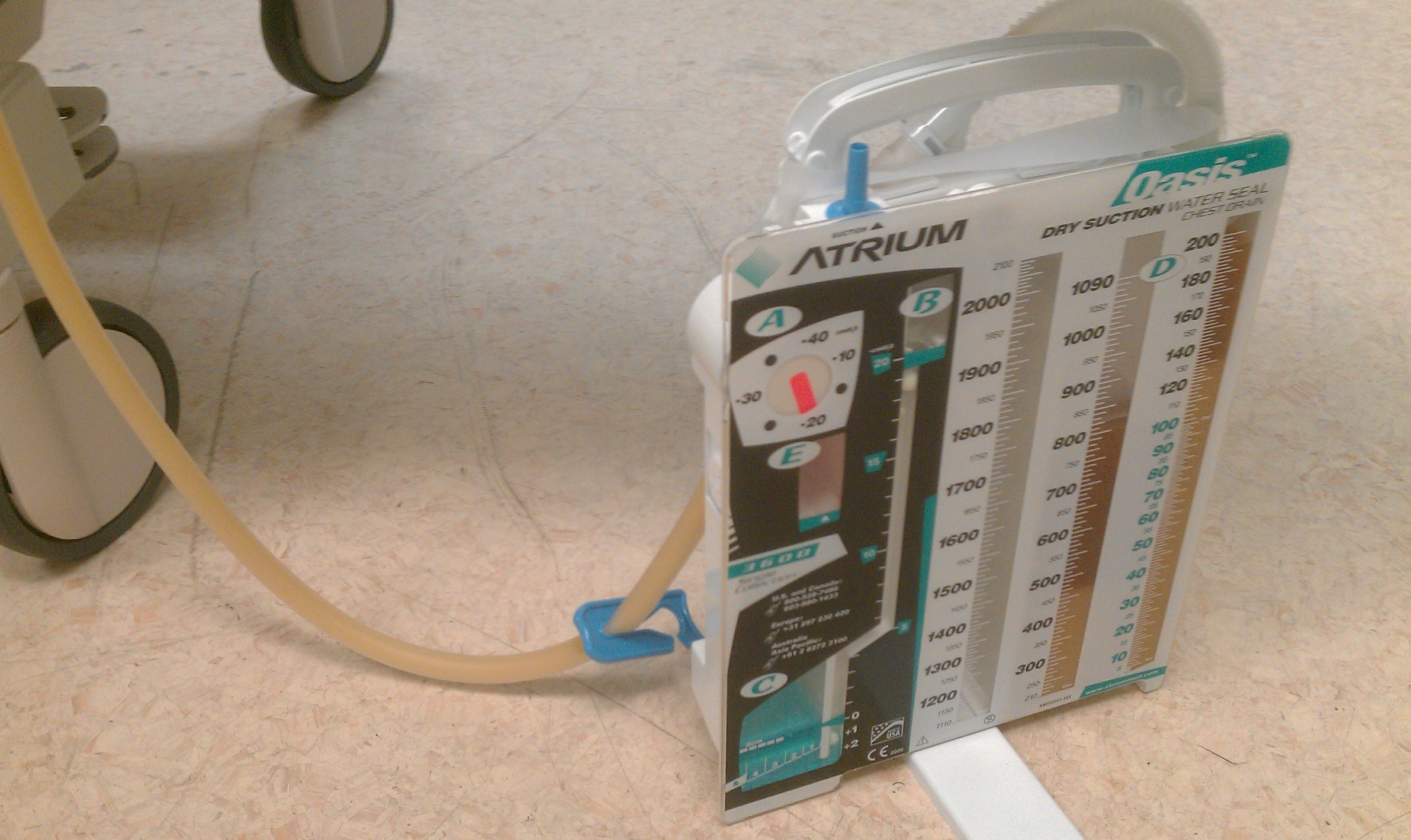 Case Outcome
Percutaneous lymphoscintigraphy showed 			normal anatomy and leak in subcarinal 			area
Output slowed after test to 200/day
Started on PO diet but output increased to 			900 cc cloudy fluid
Now what?
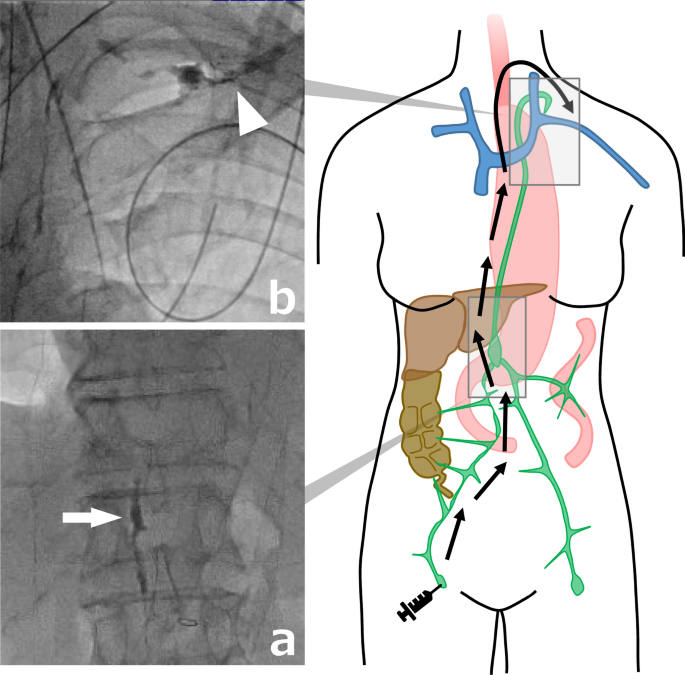 Thoracic Duct Lymphangiogram
[Speaker Notes: Image from: Sato Y et al.  Cliniclal Journal of Gastroenterology.  2021;14:969-74.]
Case Outcome
Pt given regular diet, NPO after midnight
Right VATS thoracic duct ligation at T10 and 			T11 level
Can give intraoperative heavy cream to exacerbate leak for localization
Drainage stopped intraoperatively
Pt d/c home POD8
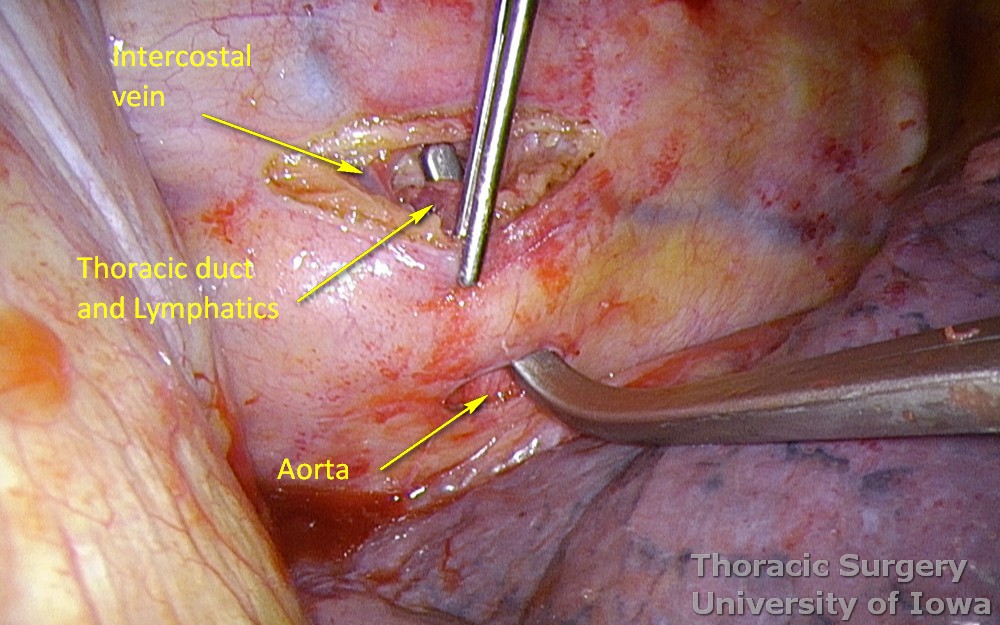 [Speaker Notes: Image courtesy of University of Iowa]
Case #3
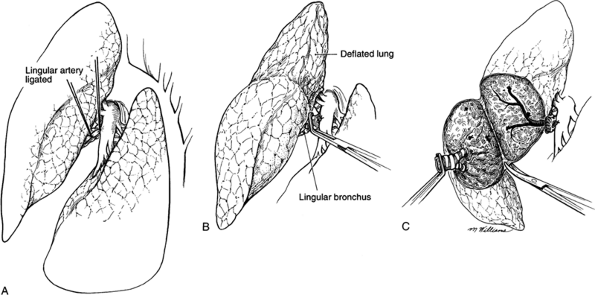 You are doing a lingulectomy for a small peripheral 1.5 cm NSCLC. 
You have already divided the lingular PA and PV branches, and already stapled off the bronchus.
You reinflate the lung briefly to decide where to divide the lung parenchyma, but find that the lingula still inflates partially
Why is this so?
Pulmonary Collaterals:  Pores of Kohn
Interalveolar connections, Canals of Lambert
Develop after birth
Account for:
Ventilation across segments and fissures
Failure of endobronchial valves
Local recurrence after wedge resection
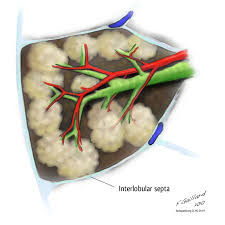 Case #4
During a difficult left lower lobectomy dissection, you decide to open the pericardium to gain control of the PV
You find only one branch emanating from the LA
Now what?
Common PV Trunk
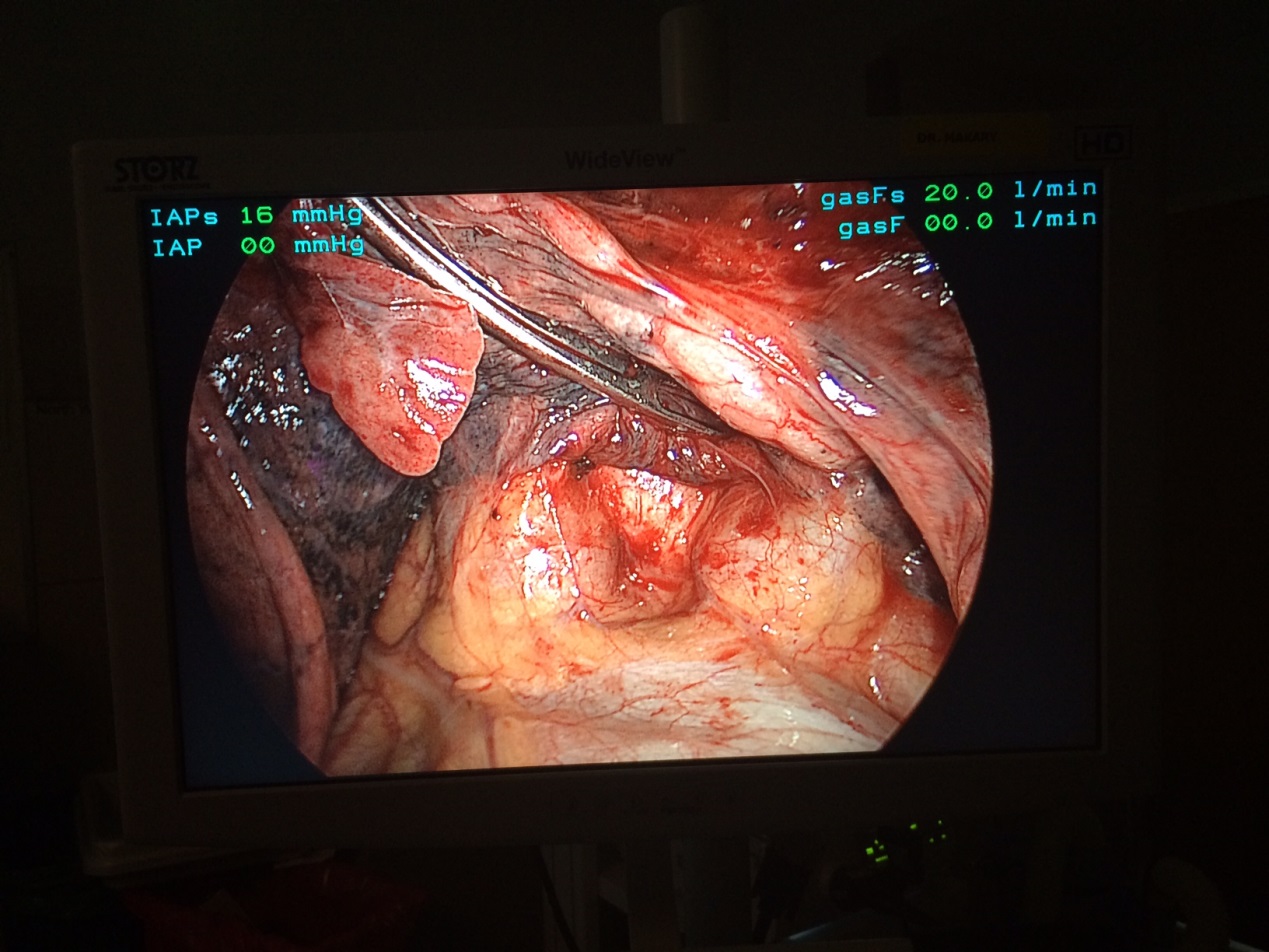 L>R
Reported 14% cases
Always Identify both SPV and IPV
If accidentally divided, convert to open, reanastomose to LA (not completion pneumonectomy)
SPV
IPV
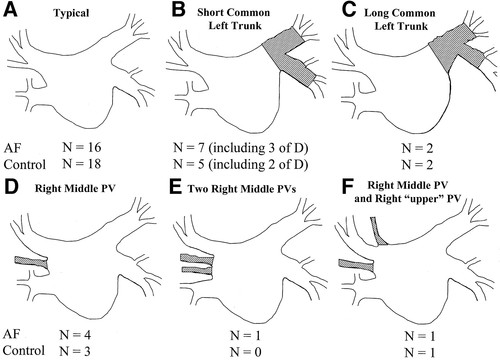 [Speaker Notes: Image from:  Kato R et al.  Circulation.  2003;107:2004-10.]
Case #5
A 30 year old woman presented with a history of two episodes of “pneumonia” and a three year history of streaky hemoptysis.  
PMH is unremarkable and she is a non-smoker.  
Bronchoscopy reveals erythema of the left lower lobe bronchus and cytologic specimens were negative for malignant cells.  
A CT was obtained (shown).
What is the diagnosis and treatment?
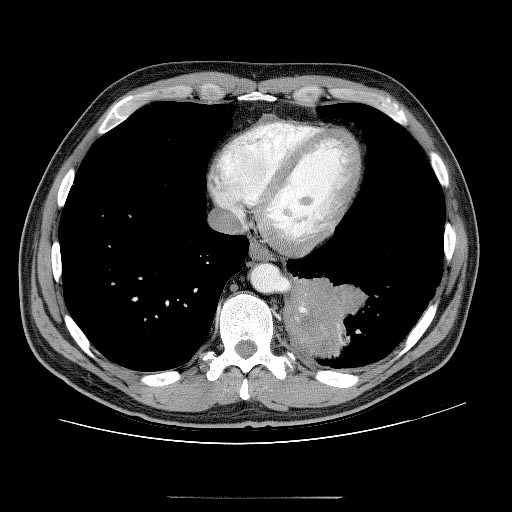 1.
2.
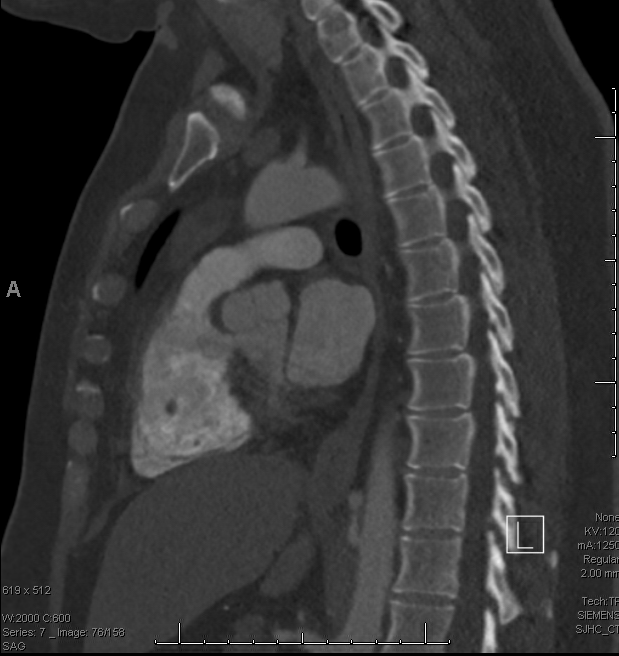 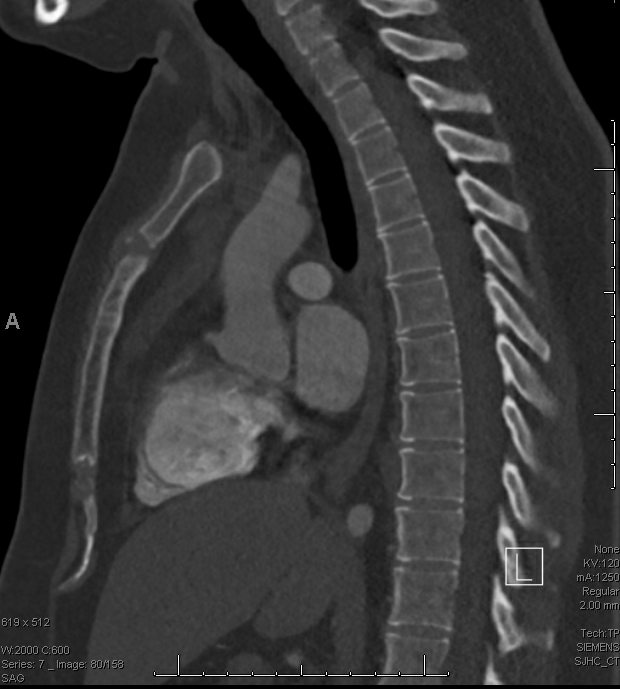 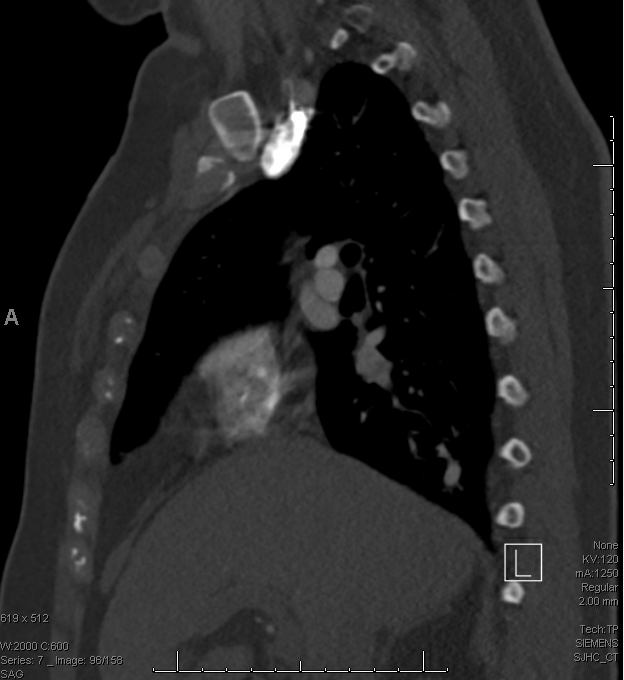 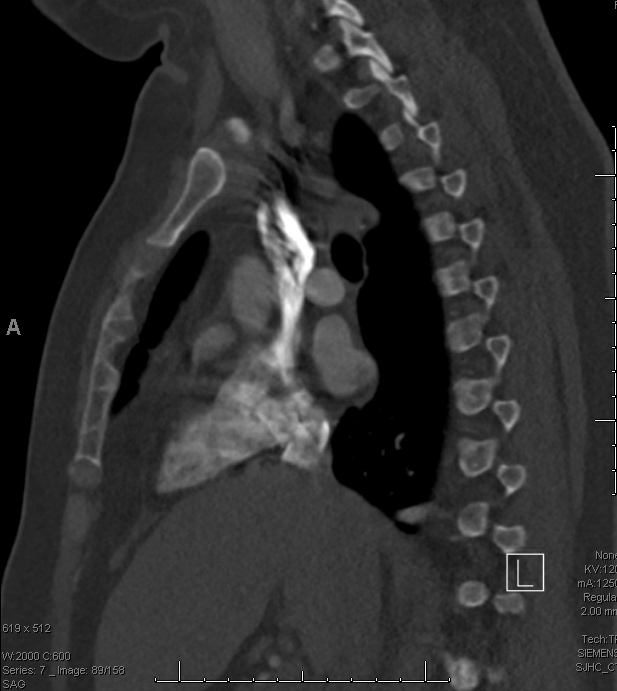 3.
4.
Case Outcome
Diagnosis of pulmonary sequestration (what type?)
Taken to OR for left VATS resection of sequestrated lung  
Feeding aortic artery found in inferior pulmonary ligament
Discharged POD 4
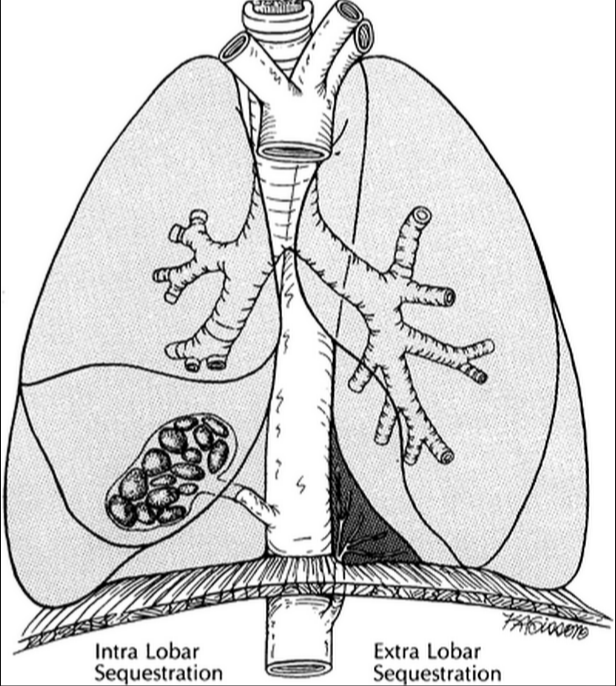 Case #6
What is seen here?
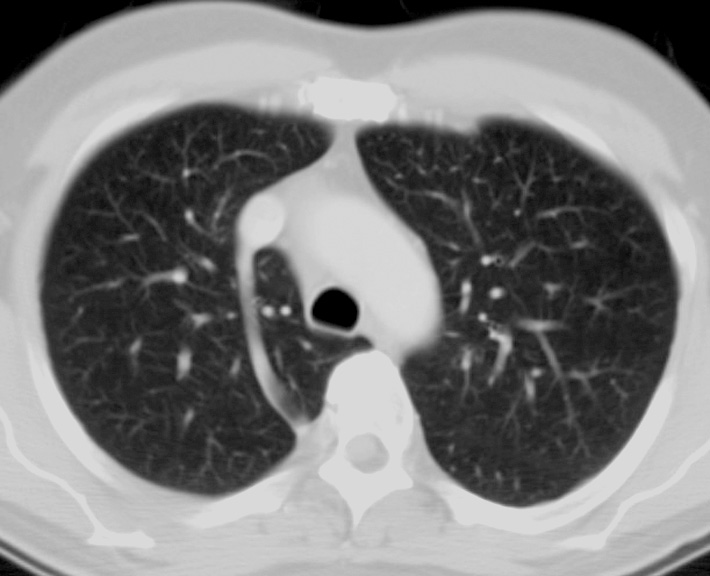 What is this anatomic anomaly?
Azygous vein
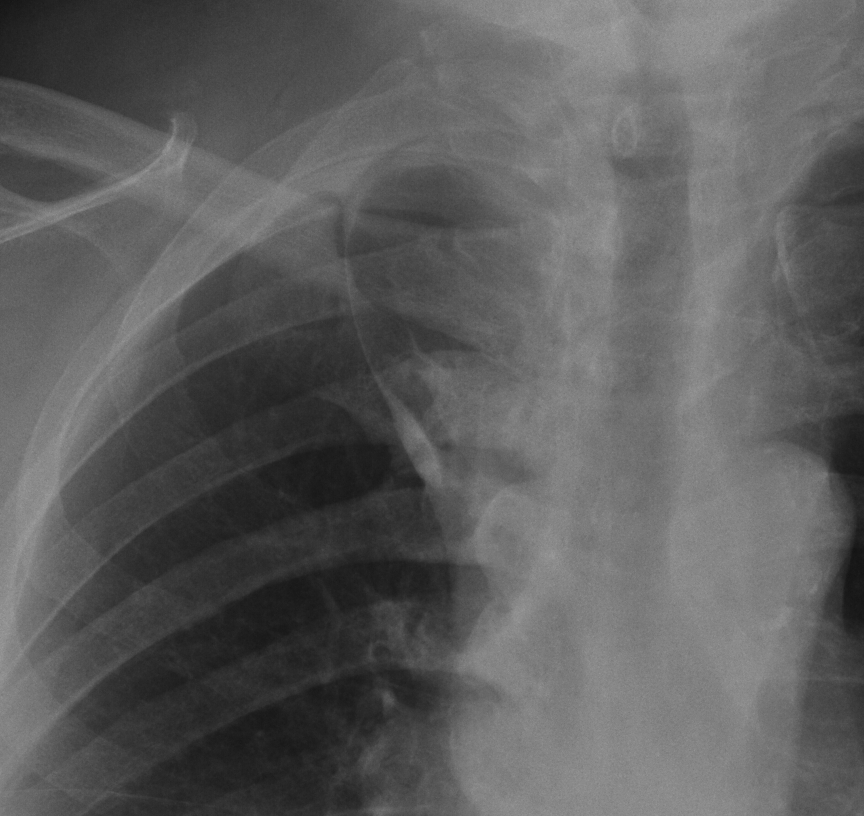 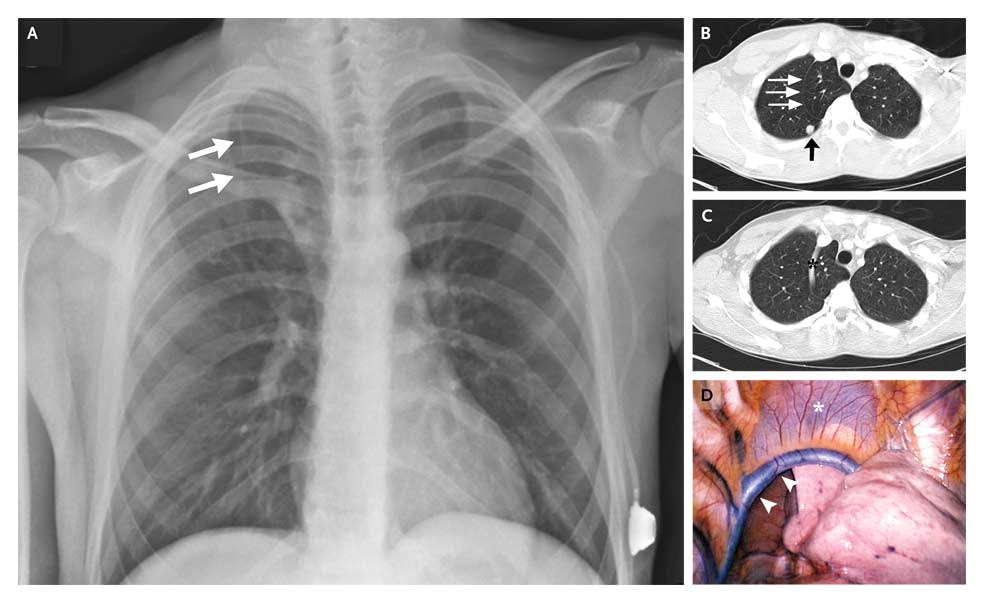 Case #7
A 25 year old woman presented with a history of progressive SOB over 3 years.  Inhalers do not help her diagnosis of asthma  
CXR and CT are shown on the next slide.  
Her past medical history is unremarkable and she is a non-smoker
What is the diagnosis and treatment?
History
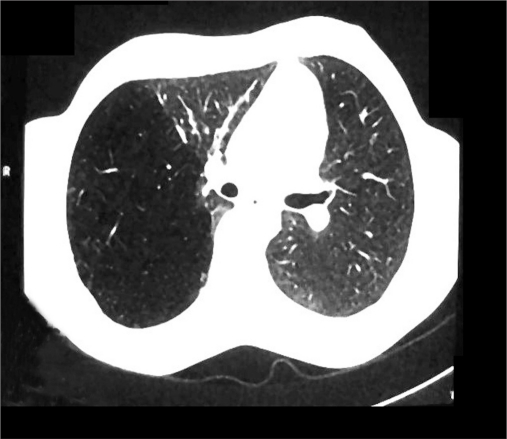 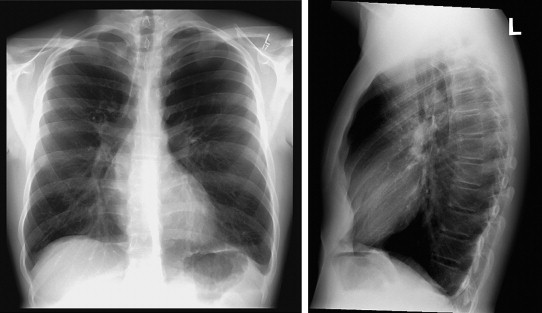 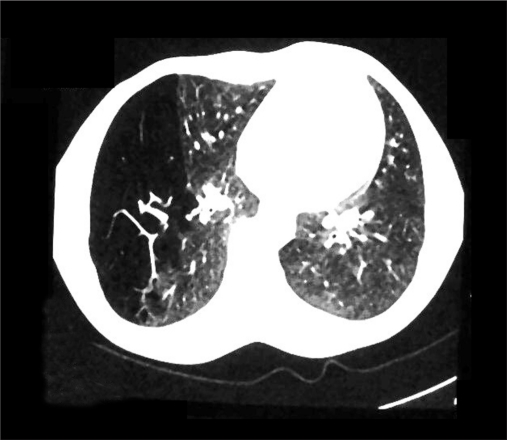 Case Outcome
Diagnosis of congenital lobar emphysema 				
FEV1 68% predicted, DLCO 86% predicted
Ventilation perfusion scan showed matched defect to RLL
Underwent right thoracotomy, RLL lobectomy
D/C on POD 4
Learning Points
Common anatomic pulmonary arterial anomalies most often in LUL, followed by unusual segmental abnormalities in the RUL post segment, superior segments and lingula
Lymphoscintigraphy can be therapeutic 50% in stopping chyle leaks
Pulmonary sequestrations are most common in the left side 
Be aware of other congenital disorders:  CAM